Malmö stads
öppna geodata
Daniel Gardevärn
InformationsförvaltareGeodataenheten, Stadsbyggnadskontoret
Varför vill vi göra detta?

Stadsbyggnadskontorets väg till öppna geodata

Våra utmaningar med bl.a. 
Finansiering
Samordning
Säkerhetsklassning 
Teknisk utveckling och metadata

Planer på framtiden
Vad ska jag prata om?
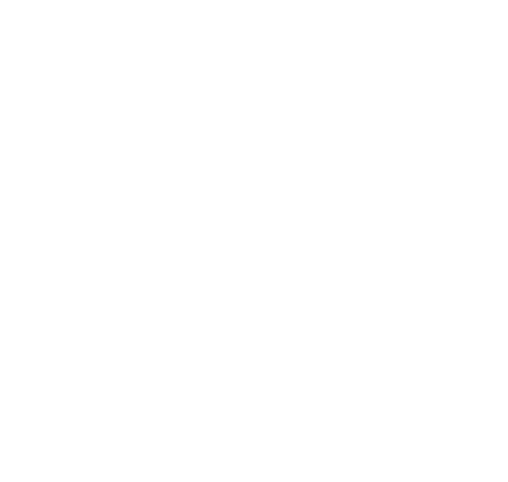 Varför öppna data?
[Speaker Notes: Ett naturligt steg i vår utveckling


Ser effektiviseringar för oss
Vi vill ersätta gamla rutiner och processer för att dela data extern med öppna data. Försöka arbeta med en väg in, som dessutom ska vara så automatiserad som möjligt


Samlar in feedback på vår data
Ingångspunkten för att släppa vår data är ”as is”, dvs. vi är medvetna om att all data håller inte toppkvalitet överallt, men vi väljer att släppa denna ändå. Förhoppningen är att det leder till att vi får feedback på data och det ska bli tydligt för oss var vi ska göra dom största insatserna för att höja data. Men vi får även en bild av vilka datamängder som faktiskt är mest intressanta för våra användare. 

Möjliggöra utveckling på vår data utanför Malmö stad]
Det började för ett tag sedan
Idén och behoven har funnits länge

Krav från omvärlden

Initativ i Sverige och i Europa
[Speaker Notes: Idén och behoven har funnits länge


Krav från omvärlden och oss själva
Lagkrav
Krav från externa aktörer
Behov av att effektivisera
Stadsgemensam öppna dataplattform upphandlades


Sneglat en hel del på initiativ i Sverige och i Europa, inte minst Danmark]
Första stora frågan

Som för många andra är geodata en inkomstkälla

Kommunbidrag för avgifts fri geodata
Finansiering
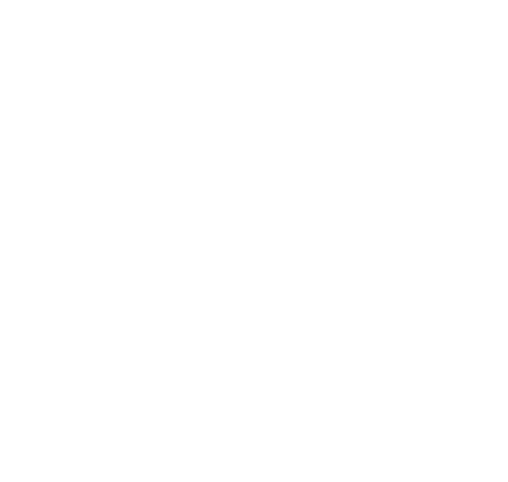 [Speaker Notes: Efter att ha landat i att vi vill, blir det den första stora frågan för oss.
Många andra kunde inom staden köra

Som för många andra är geodata en inkomstkälla


Stort arbete för att motivera och landa i kommunbidrag för avgifts fri geodata]
Samordning
Fyra tekniska förvaltningar med egna Geodataenheter

Medborgaren ska inte behöva bry sig om var informationen kommer ifrån

Gemensam plattform och gemensamma rutiner
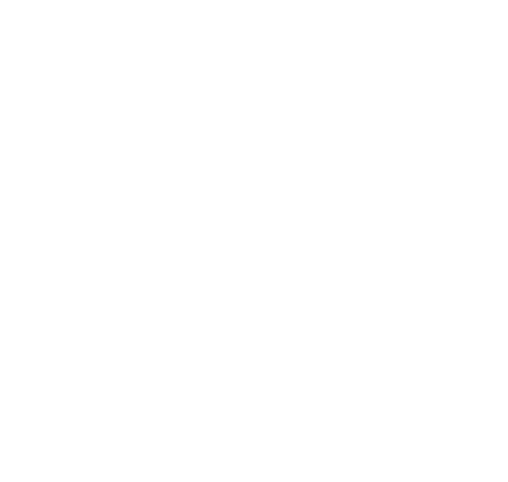 [Speaker Notes: Fyra tekniska förvaltningar med egna Geodataenheter
Alla har olika långt gångna planer på öppna geodata
Men förvaltningarna har en hel del självbestämmande, vilket ställer större krav på hur synkning ska gå till.

Medborgaren ska inte behöva bry sig om var informationen kommer ifrån

Gemensam plattform och gemensamma rutiner
För att det ska fungera så enhetligt som möjligt
Så klart finns det anpassningar till detta, mycket beroende på data, men målet är att det ska se så lika ut som möjligt.]
Säkerhetsklassning
Under processens gång fick vi krav på säkerhetsklassning av data
[Speaker Notes: Under processens gång fick vi krav på säkerhetsklassning av data
Kom som en del i processen att publicera vår geodata.

Diskussioner hur detta skulle kunna hanteras
Egentligen en del av en större diskussion kring hur vi säkerhetsklassar all data
Vi hade helst börjat i andra änden, dvs. säkerhetsklassa vår data med i början i källan, dvs. våra databaser och sedan röra oss ut till öppna data. Men för att kunna släppa öppna data i rimlig tid så var vi tvungna att börja i ”fel ände”


Säkerhetsklassning av öppna geodata är idag en anpassad version av säkerhetsklassning av system
Vi har inga speciliserade vertyg eller processer för att säkerhetsklassa geografisk information i Malmö stad. Istället har vi fått utveckla och anpassa de processer och verktyg som finns för säkerhetsklassning av system för att kunna svara på frågor kring säkerhetsklassning. Men vi är ute efter ett bättre verktyg.]
Den stadsgemensamma plattformen

Utveckling för att fungera så optimalt som möjligt

Automatiserade processer
Teknisk utveckling
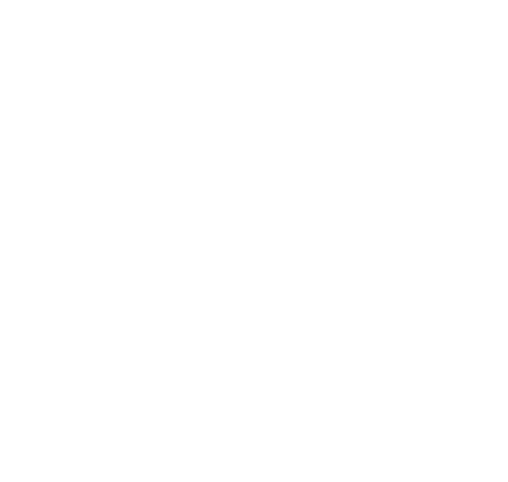 [Speaker Notes: Den stadsgemensamma plattformen ska vara grunden

Krävde en del utveckling för att fungera så optimalt som möjligt
Automatisera konvertering till olika format
Möjliggöra geografiskt urval på data
Anpassa de WMS/WFS-länkar som plattformen erbjuder till mer användarvänliga varianter

Automatiserade processer för att 
Publicera och uppdatera data på plattformen
Skörda metadata från vår metadata katalog]
Hur blev det då?malmo.dataplatform.se
Framtiden
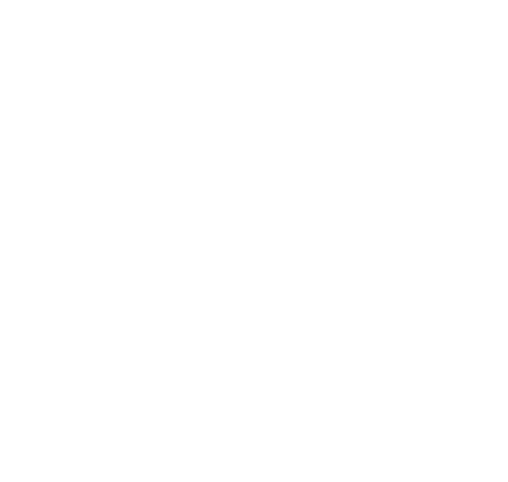 [Speaker Notes: Finns väldigt många lager som vi vill publicera
3D-byggnader
Flyg-/ortofoton

Finns en del tekniskt utveckling kvar av plattformen
Exempelvis börja använda metadataskördning

Processen för säkerhetsklassning behöver utvecklas, både för öppna data och för vår data generellt
Vi behöver säkerhetsklassa plattformen på nytt, utifrån dom behov som vi vill ställa på denna.
Vi ser också ett större behov av att säkerhetsklassa all vår data, inte bara utifrån Öppna data]
Tack!Några frågor?
Daniel Gardevärn
Daniel.gardevarn@malmo.se